Сан.режим в аптечной организации
Выполнила:Акулинчева А.А.
Проверила:Казакова Е.Н.
Хранение ветоши и моющих сред
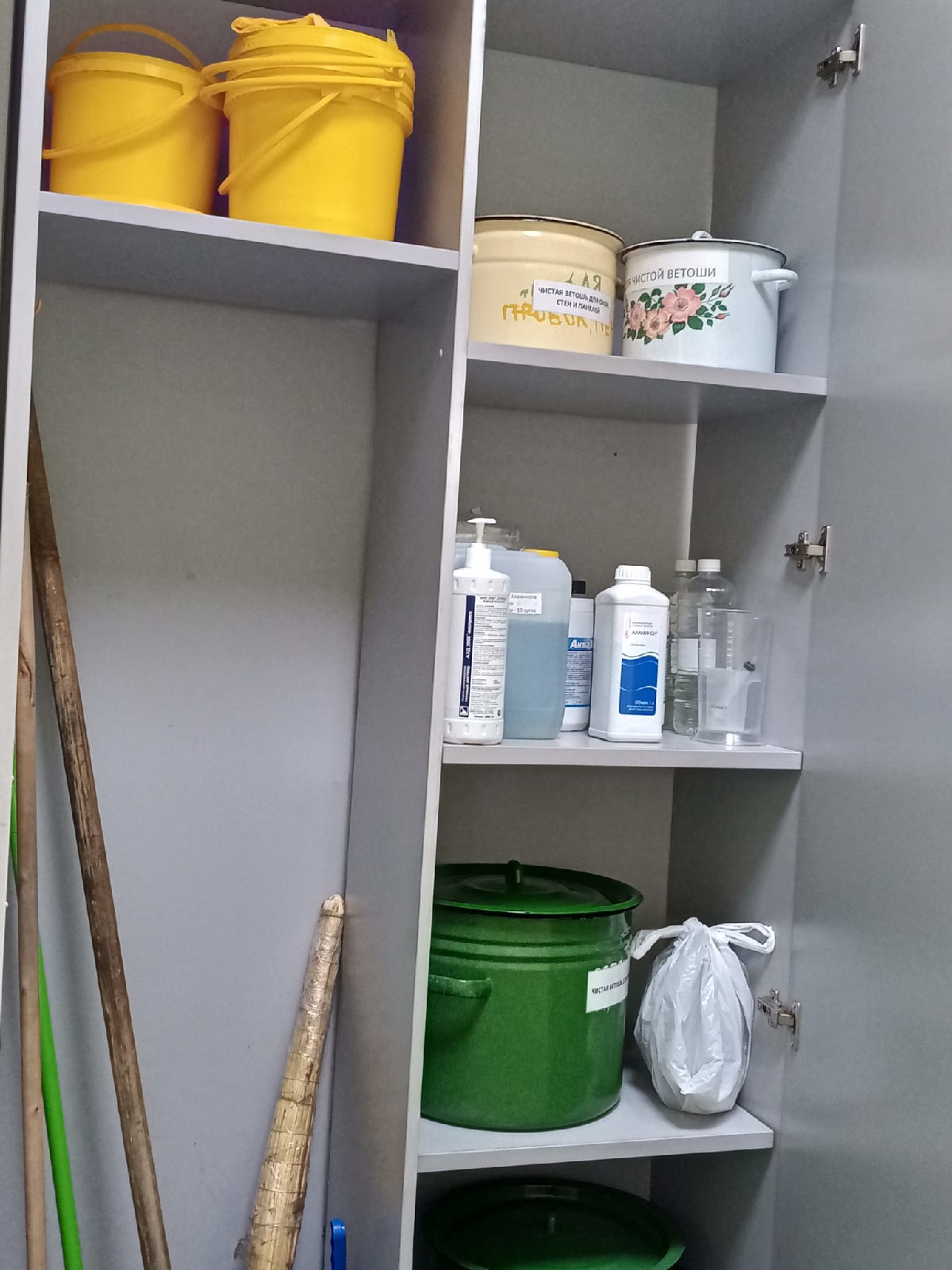 Хранение лекарственных препаратов
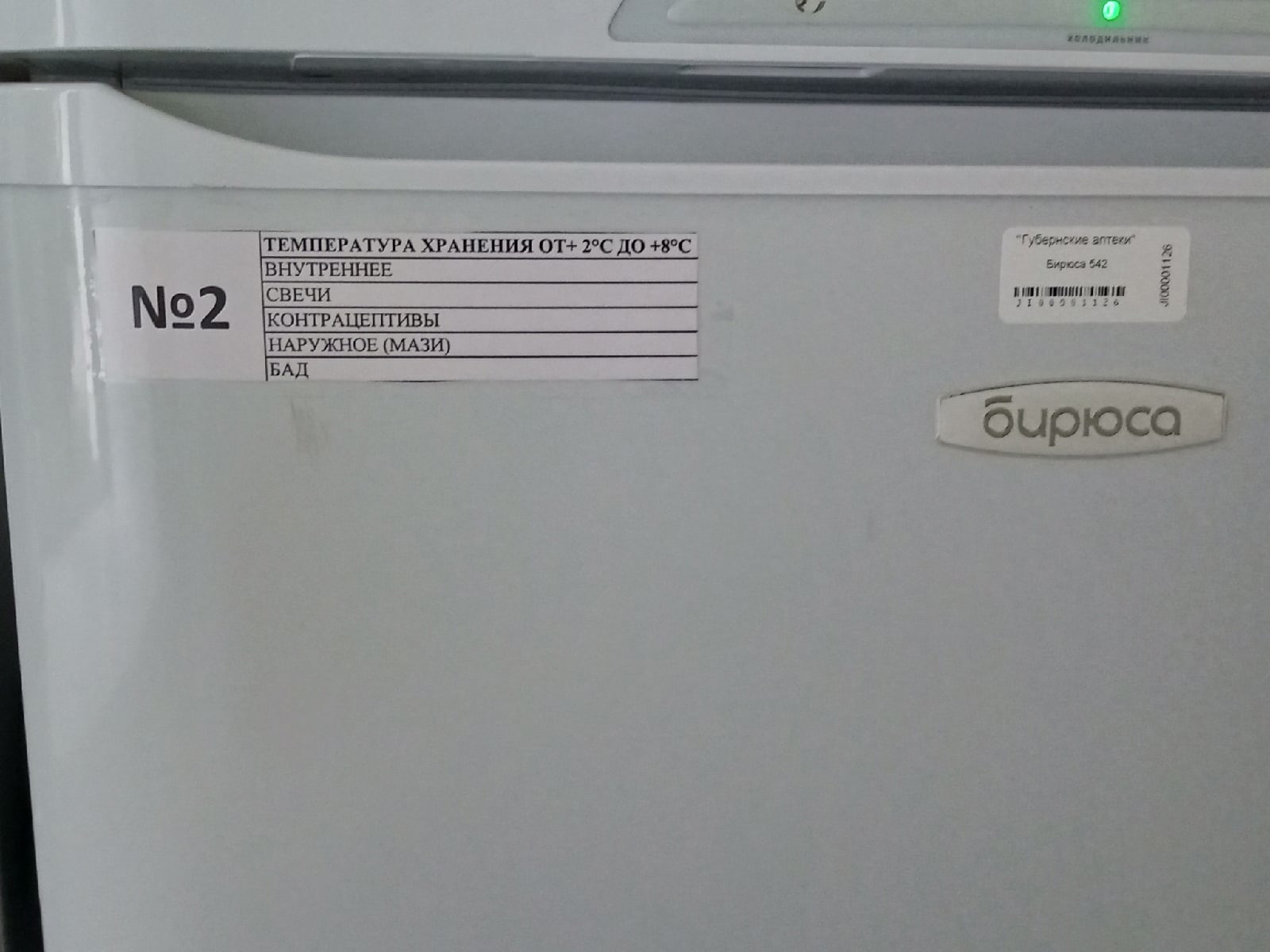 Журнал учёта термолабильного режима холодильного оборудования
Гигрометр для регистрации параметров в материальной комнате
Спасибо за внимание!